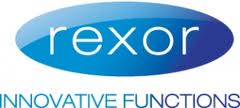 SOLUTIONS TO INNOVATE
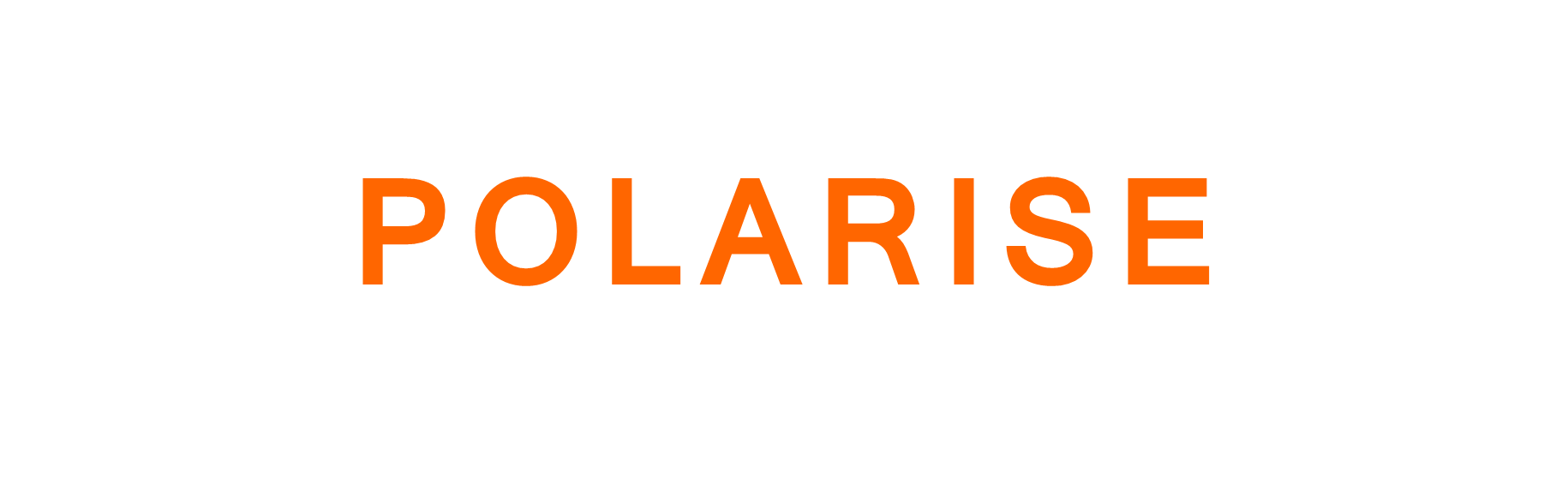 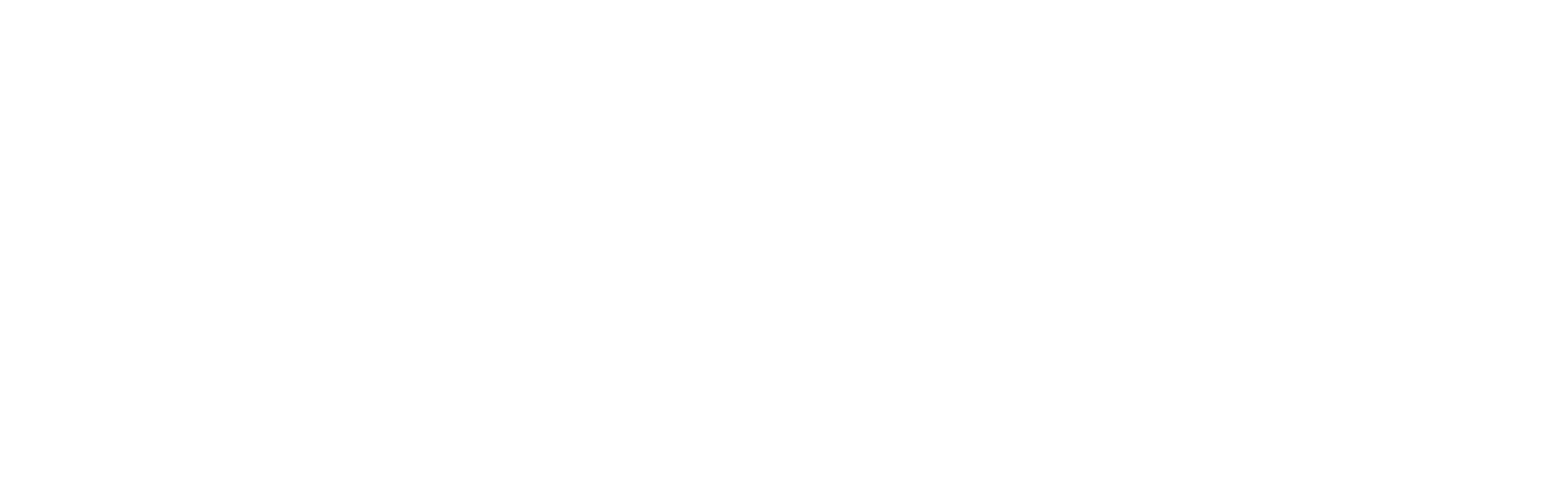 FUEL FOR IDEAS
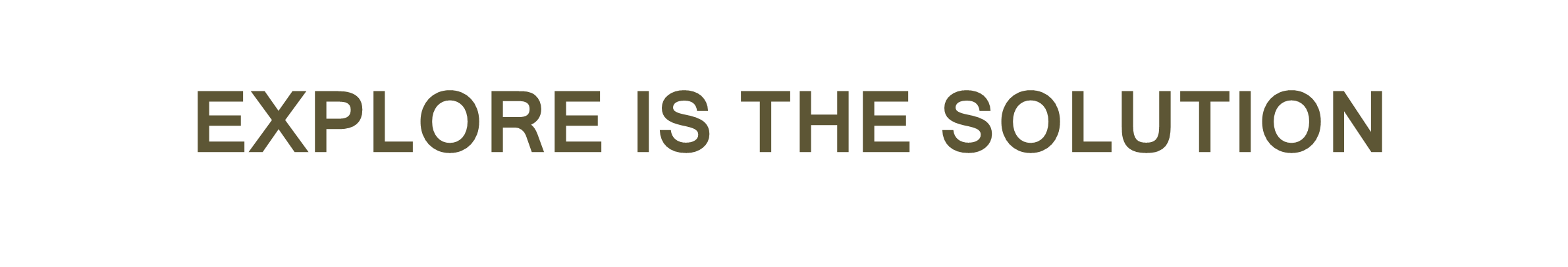 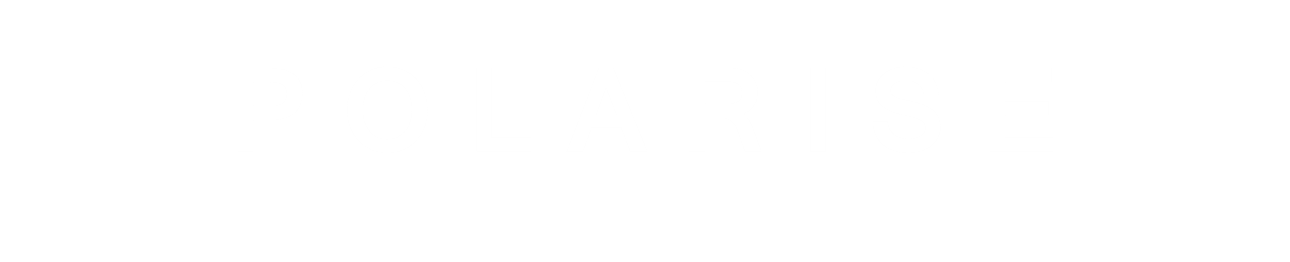 
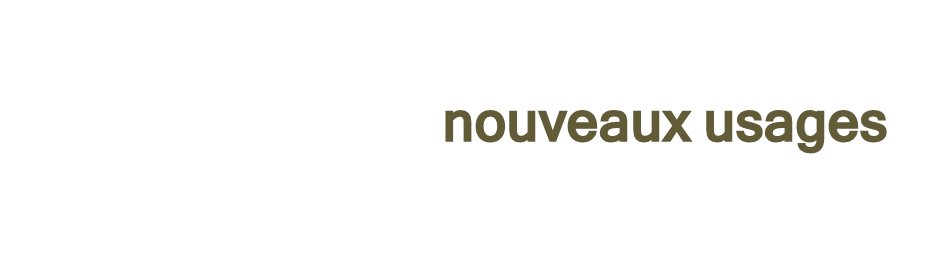 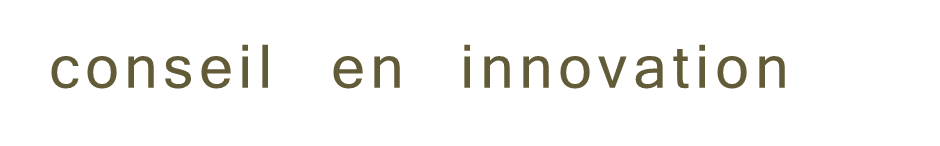 +
FUEL FOR IDEAS
P O L A R I S E
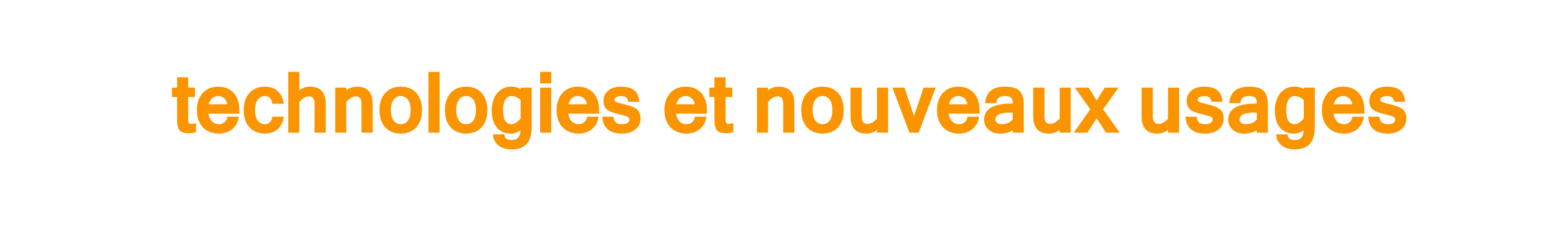 conseil en innovation
technologies + nouveaux usages
CREATE NEW USES
SOLUTIONS TO INNOVATE
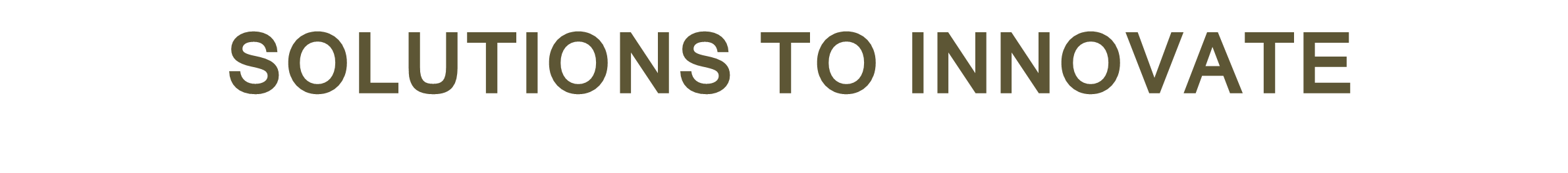 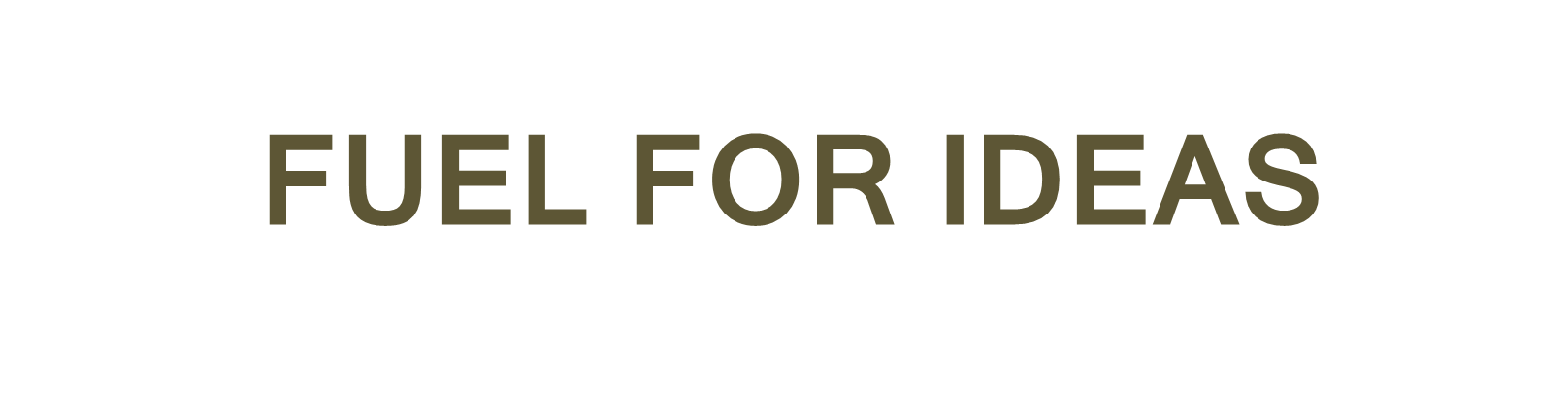 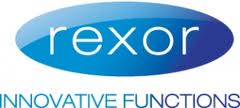 SOLUTIONS TO INNOVATE
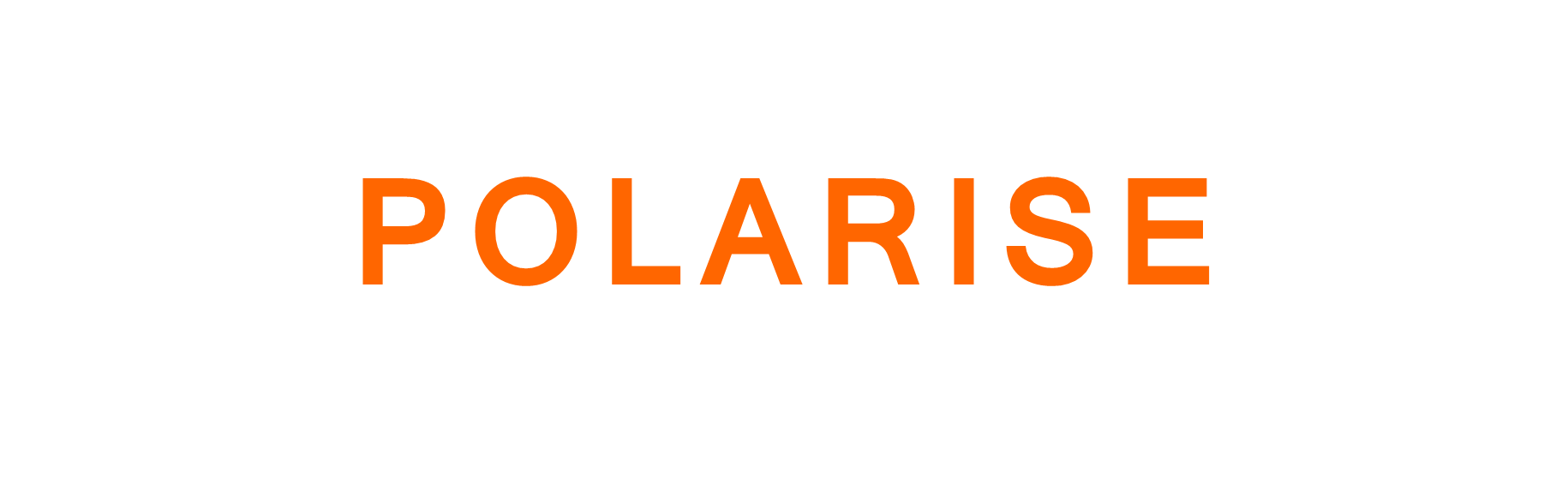 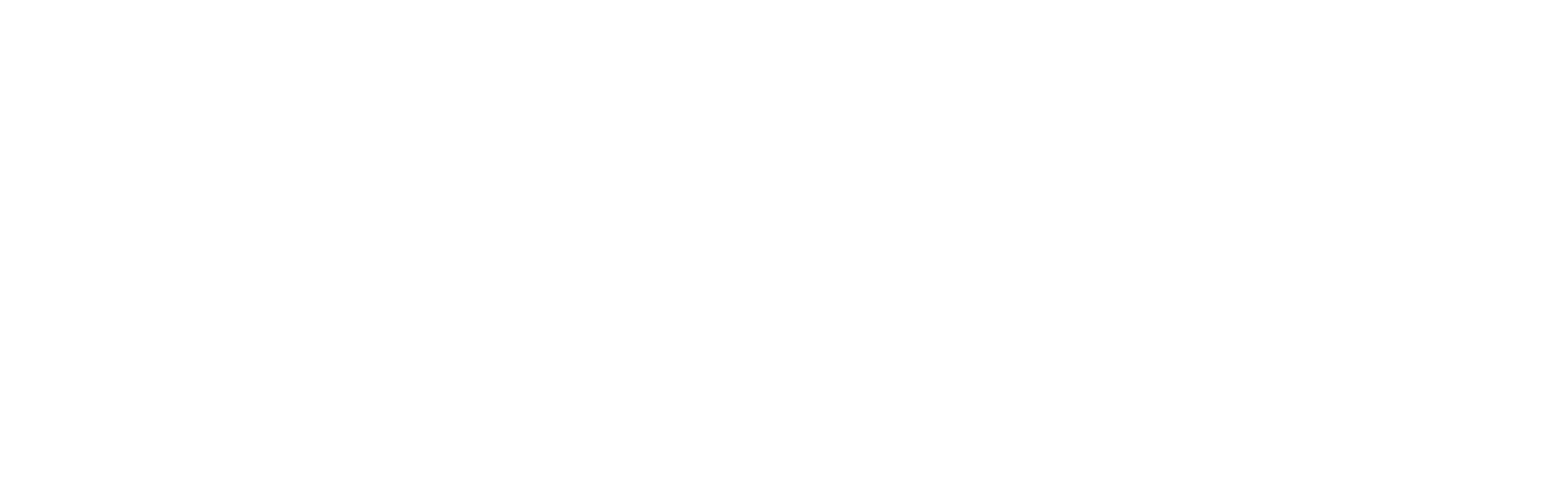 Management
FUEL FOR IDEAS
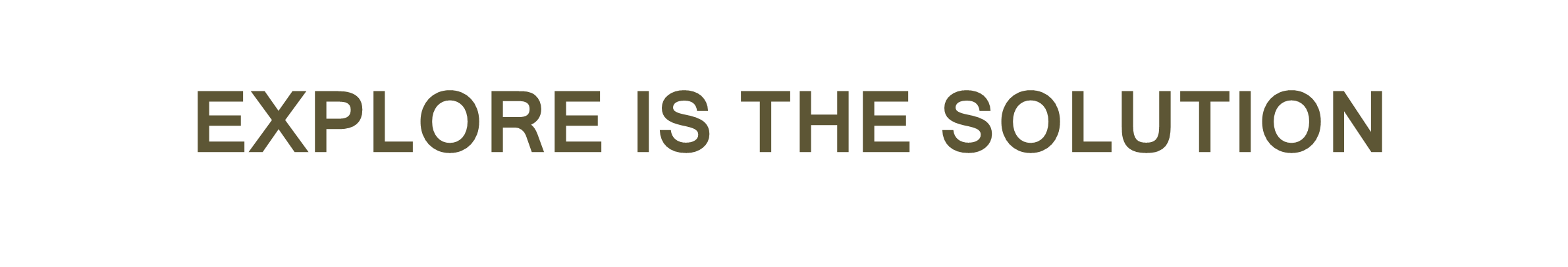 Usages
Technologies
+
FUEL FOR IDEAS
P O L A R I S E
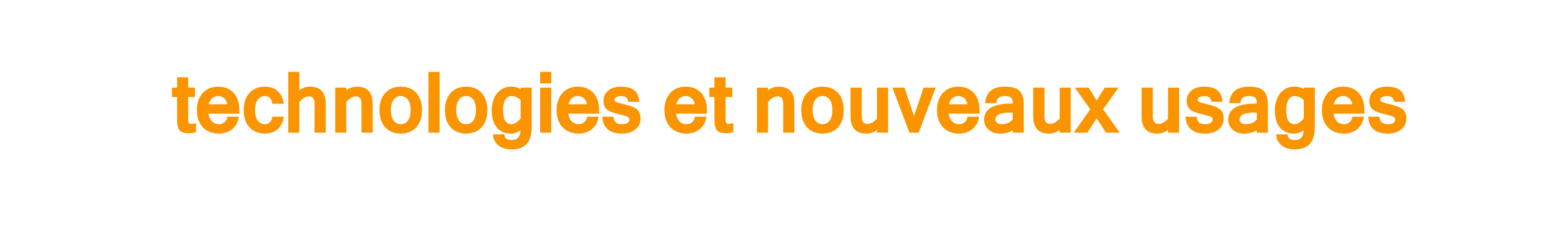 conseil en innovation
technologies + nouveaux usages
CREATE NEW USES
SOLUTIONS TO INNOVATE
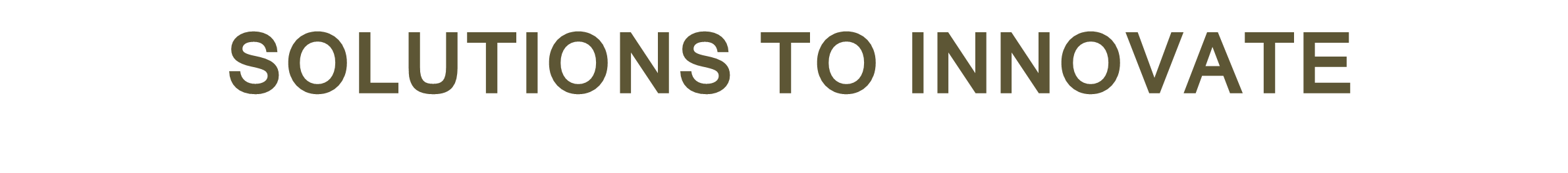 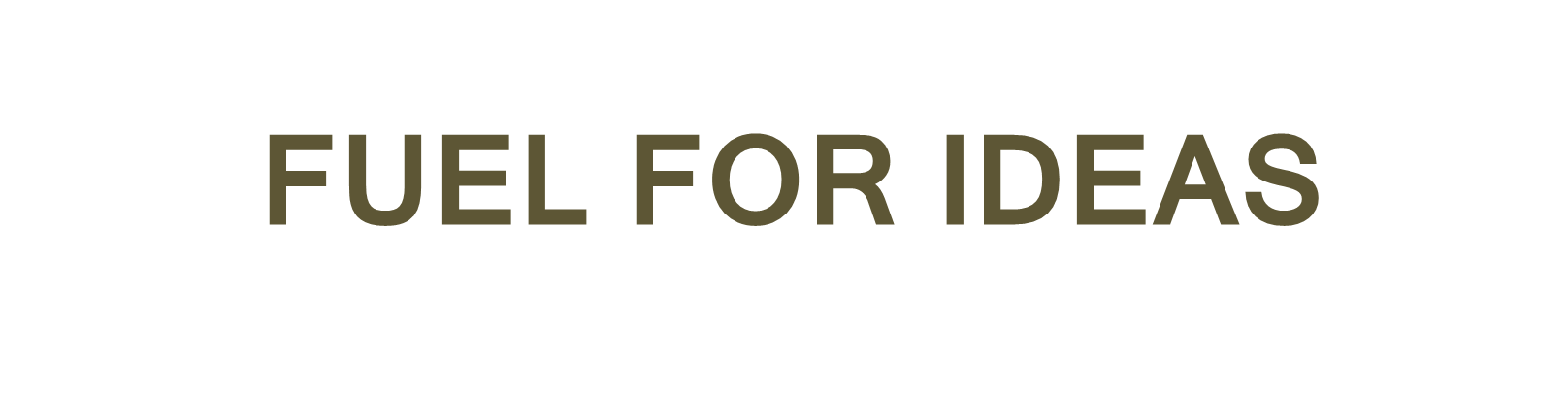